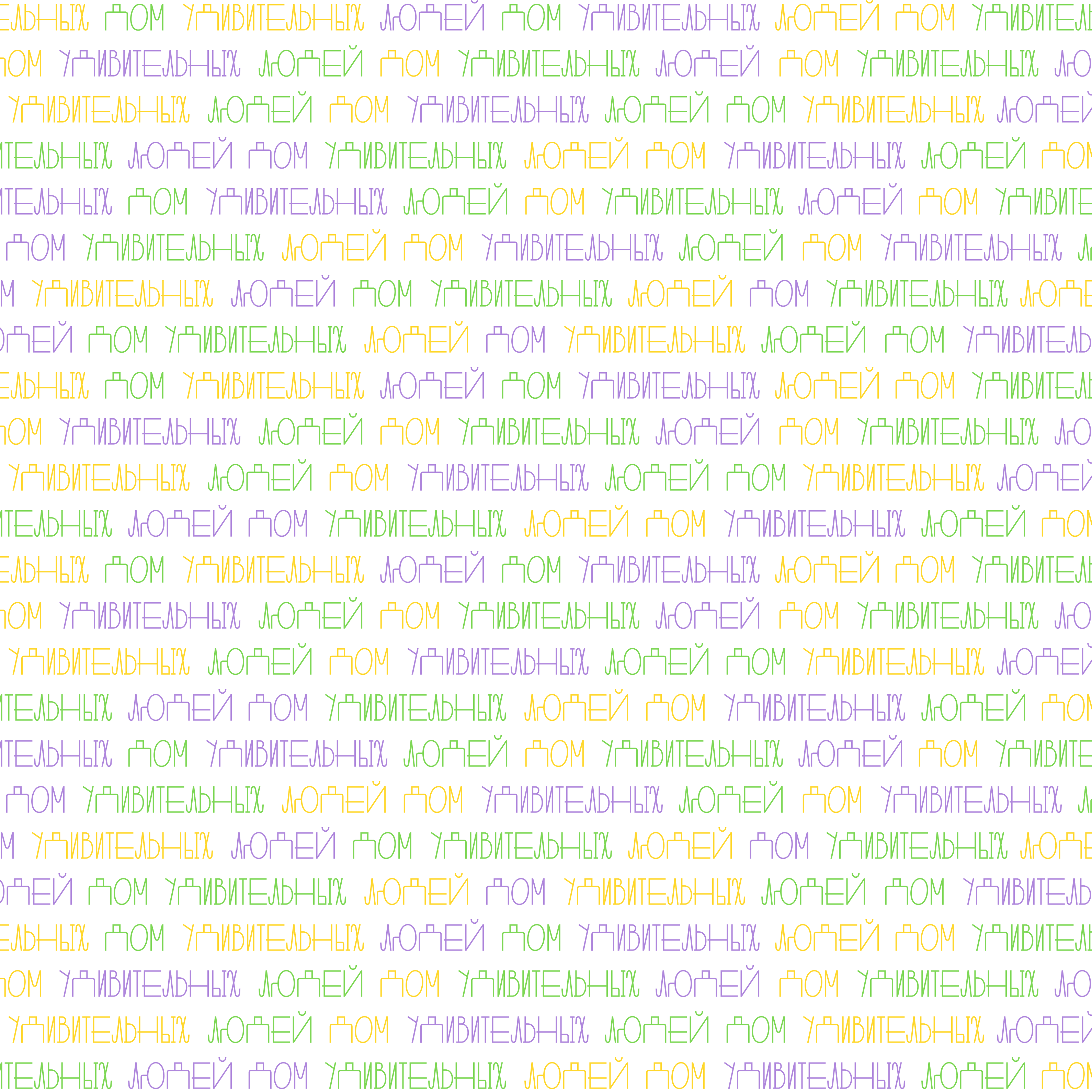 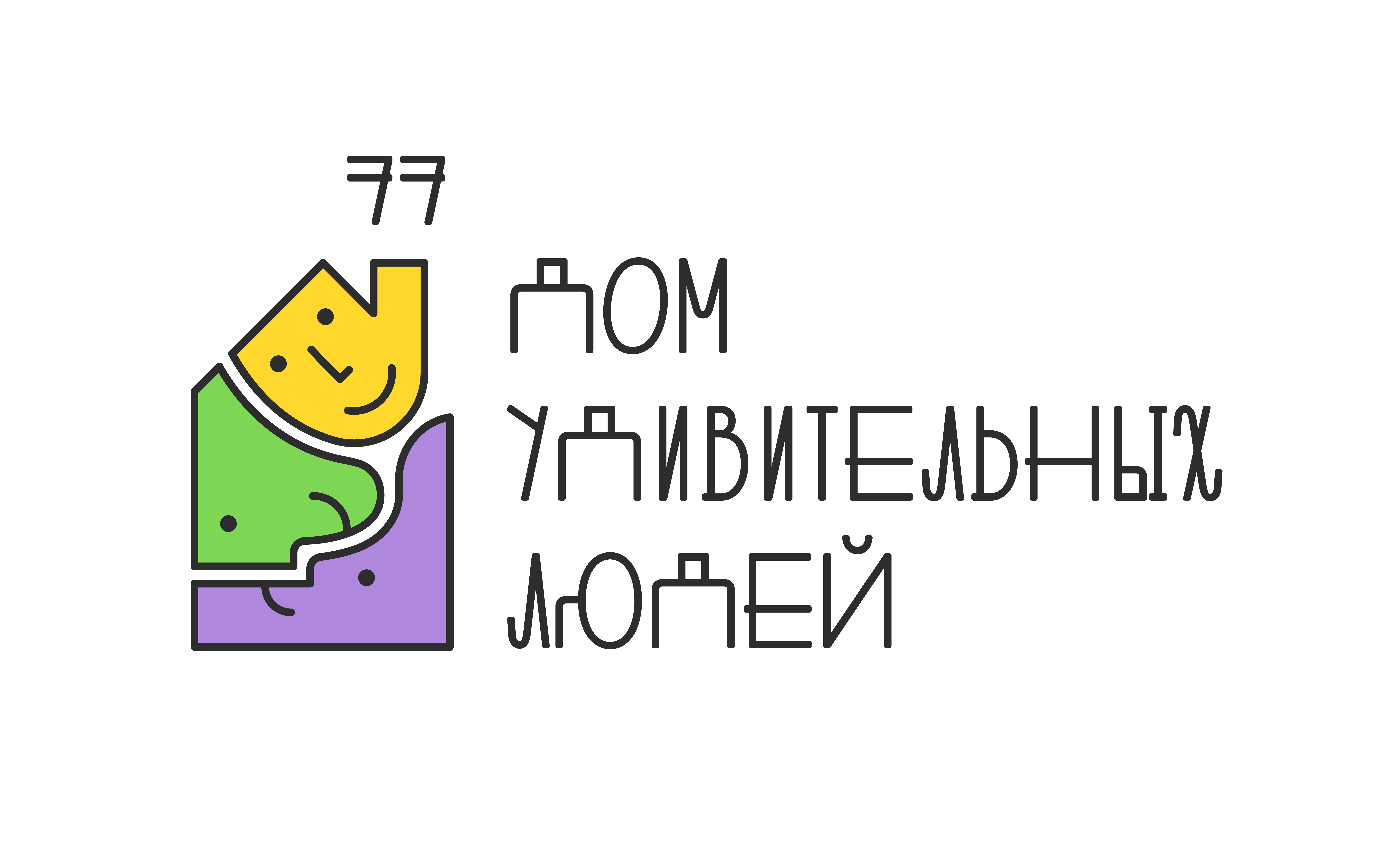 ГОДОВОЙ ОТЧЕТ – 2022

«Дом удивительных людей 77»

АВТОНОМНАЯ НЕКОММЕРЧЕСКАЯ ОРГАНИЗАЦИЯ 
СОЦИАЛЬНОГО СОПРОВОЖДЕНИЯ
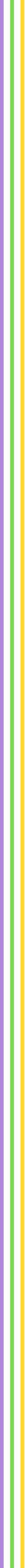 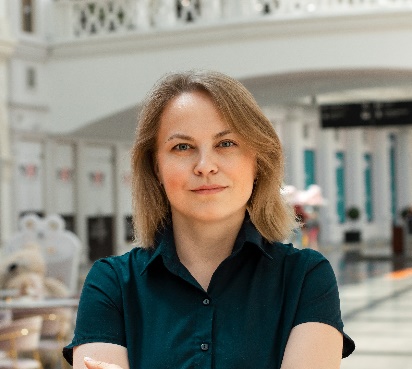 2022 – каким он был
Для АНО «Дом удивительных людей 77» это лишь второй годовой отчет. Мы молодая организация, весной 2021 нам исполнилось 2 года. 
Прошедший 2022 год стал для нас очередной серьезной ступенью на пути к достижению намеченных целей. 
К позитивным результатам деятельности организации в 2022 году можно отнести следующее: были успешно проведены две интенсивные программы, «кипела» работа «ДОМашнего клуба» как онлайн, так и офлайн - наши студенты и тьюторы часто выбирались в город на экскурсии и культурные встречи. АНО «Дом удивительных людей 77» дважды становилась победителем конкурса на предоставление грантов: Президента РФ и Фонда Абсолют-Помощь.
Мы продолжаем внедрять новые фандрайзинговые инструменты, привлекаем новых студентов-тьюторов и волонтеров, даем им возможность получить уникальный профессиональный опыт.
А еще мы учимся сами и проводим свои исследования, аккумулируя лучшие практики наших экспертов. 
Я благодарна всем членам нашей команды за проделанную работу. Хотелось бы сказать спасибо студентам (подопечным наших проектов) и их родителям, всем нашим партнерам и благотворителям. Мы верим, что делаем все не зря. Что жизнь наших подопечных ребят окрасится в новые цвета, а наш публичный годовой отчет ярко и наглядно расскажет о нас в 2022 г. 


Директор АНО «Дом удивительных людей77»
Елена Коломина
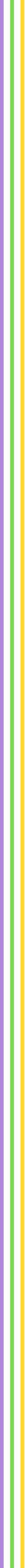 Наша команда
ОРГАНИЗАТОРЫ: 

Коломина Елена Анатольевна–директор

Метрикина Мария Николаевна – идейный вдохновитель

Огородникова Ирина Егоровна – исполнительный директор, руководитель проектов

Алиева Оксана Фикратовна – координатор

Багишева Эмилия Романовна – куратор ДОМашнего клуба и тьютор

Бачурина Татьяна Сергеевна – ведет сайт и соц. сети
СПЕЦИАЛИСТЫ: 

Мизина Наталья Сергеевна – психолог

Таккуева Елена Викторовна – клинический психолог, руководитель психологической службы

Ваганова Наталья Анатольевна – психолог (интенсивы)

Моисеева Ирина Владимировна – специальный психолог

Сидоренко Анна Андреевна –педагог-психолог, ведущая Шахматного клуба

Мисюкевич Ольга Геннадьевна-ведущая форум-театра(интенсивы)

Бобырев Роман Вячеславович – мастер инклюзивной мастерской (интенсивы)
ТЬЮТОРЫ: 

Алиева Оксана

Багишева Эмилия

Бобырев Роман
 
Власова Дарья

Легостаева Татьяна

Чернявская Анастасия
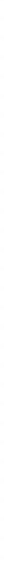 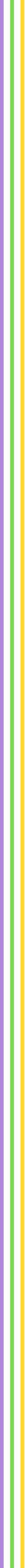 Яркие моменты 2022
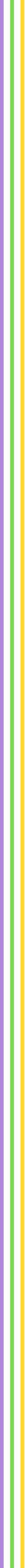 Яркие моменты 2022
У сына появилось много новых возможностей. Во-первых, с ним регулярно занимаются психологи. Во-вторых, у него появились новые друзья и знакомые, с которыми он может общаться, обсуждать все, что интересно. В-третьих, он ездит на интенсивы, где жизнь совсем не такая, как дома. Он учится отвечать за себя, быть самостоятельным, помогать другим. Он учится делать своими руками разные вещи в мастерских.
Мой сын всегда с радостью ждёт нового интенсива, у него появился круг общения, люди, которые понимают его и специалисты, которые многому научили и помогают социализироваться.
РАВЕНСТВО:
Ты – не один такой, с проблемами;
Нет конкуренции, радостно, когда 
у других что-то получается
Успешный сбор на краудфандинговой платформе Planeta
ПОДДЕРЖКА:
Важно, что всегда можно лично я я я я могу обратиться к [психологу] Мизиной, например;
Инициатива поддерживается;
Нет ограничений и ограничивающих регламентов;
Не объект, а субъект, «не причиняют добро»;
Возможность выбора, нет обязаловки;
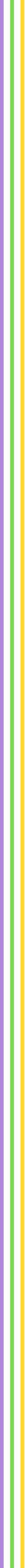 Интенсивы 2022
Январь-февраль 22 – арт-отель «Пушкино» Московская обл.Участвовало: 
Студентов 12
Членов команды 11
Членов семей студентов 2

Июль 22 – мини-отель «Гнездо» Нижегородская обл.
Студентов18
Членов команды 18
Членов семей студентов 2
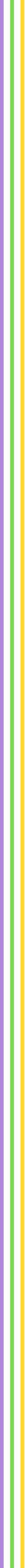 ДОМашний клуб
ДОМашний клуб – это объединение студентов проекта, тьюторов, волонтеров и участвующих в деятельности клуба специалистов для проведения онлайн и офлайн активностей. 
ДОМашний клуб – это территория безопасности, поскольку в нем действуют правила, сформулированные самими студентами.  

Всего в 277 онлайн и 16 очных мероприятиях ДОМашнего клуба в  2022 г приняло участие: 
Студентов
Членов команды
Членов семей студентов

К активностям, которые ведут члены команды, добавились активности, инициаторами и ведущими которых стали сами студенты: 
Ярче Звезд
Клуб путешественников
Компьютерный клуб
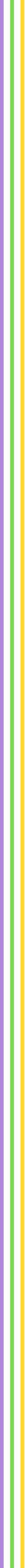 ДОМашний клуб
В 2022 г  Домашний клуб вышел на стабильный уровень активности.
В 2022 году было проведено: 
277 онлайн встреч и 16- очных 
посмотрели 24 фильма
49 раз сыграли в клубные игры и 10 раз командой «Дом удивительных людей 77» в квиз
67 раз встретились на группе общения
66 раз сыграли в шахматы
Всего участвовало 28 студентов, 19 волонтеров и тьюторов
3 студента запустили свои активности 
7 студентов активно участвуют в организации и проведении онлайн встреч
Количество встреч ДОМашнего клуба, поквартально, 2020-2022гг
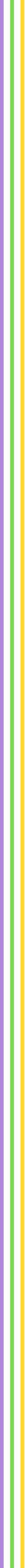 Получили поддержку
Иная поддержка
774 400 руб
1 595 790  руб
От Фонда президентских грантов на развитие системы социально-психологического сопровождения молодых людей с особенностями здоровья и развития
От БФ «Абсолют-Помощь» на социально-психологическое  сопровождения молодых взрослых с особенностями здоровья и развития
Поддержка от Яндекс. Помощь рядом в виде бесплатной подписки на  Яндекс.360
Поддержка от «Душевной Москвы» в виде предоставления помещений для проведения мероприятий, типографских услуг
227 190 руб
237 188 руб
Сбор на краудфандинговой платформе «Planeta» на проведение июльского интенсива
Сборы на платформах БФ «Нужна помощь»  на уставную деятельность
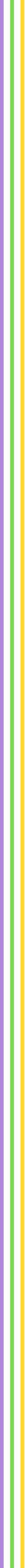 Финансовый отчет
РАСХОДЫ

1. АХР - 90436,38 руб.

2. Оплата услуг проживания и проезда при проведении мероприятий - 475138,7 руб.

3. Оплата труда и взносы - 1009832,64 руб.
ДОХОДЫ

1. 1 595 790  - грант  от Фонда президентских грантов

2. 774 400 	- грант от БФ «Абсолют-Помощь»

3. 237 188 	 - сборы на платформах БФ «Нужна помощь»

4. 227 190	- целевой сбор на краудфандинговой платформе «Planeta»

5. 1 078 793  - частные пожертвования
1. 41%
2. 20%
3. 6%
4. 6%
5. 28%
ИТОГО: 3 913 028 руб
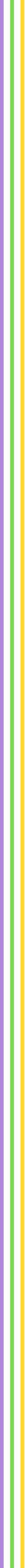 Контакты
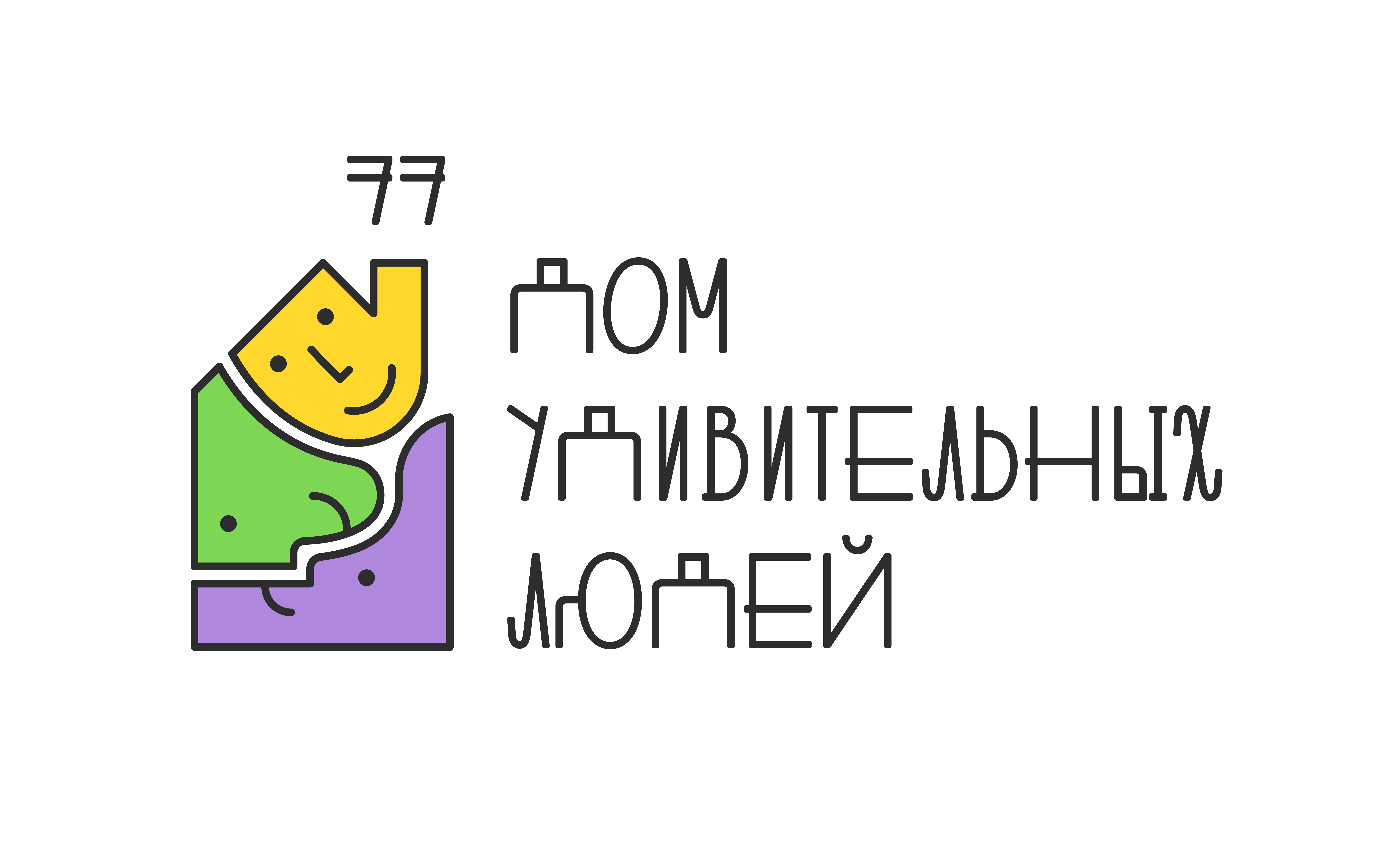 АНО «Дом удивительных людей 77»
Руководитель проекта:

Огородникова Ирина Егоровна
udludom77@gmail.com
Координатор проекта:

Багишева Эмилия Романовна
Тел: +7 (977) 991-64-77
info@udludom77.ru
Наш сайт:

https://udludom77.ru
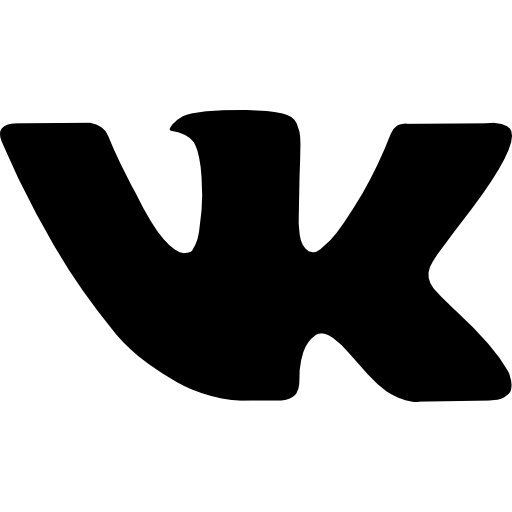 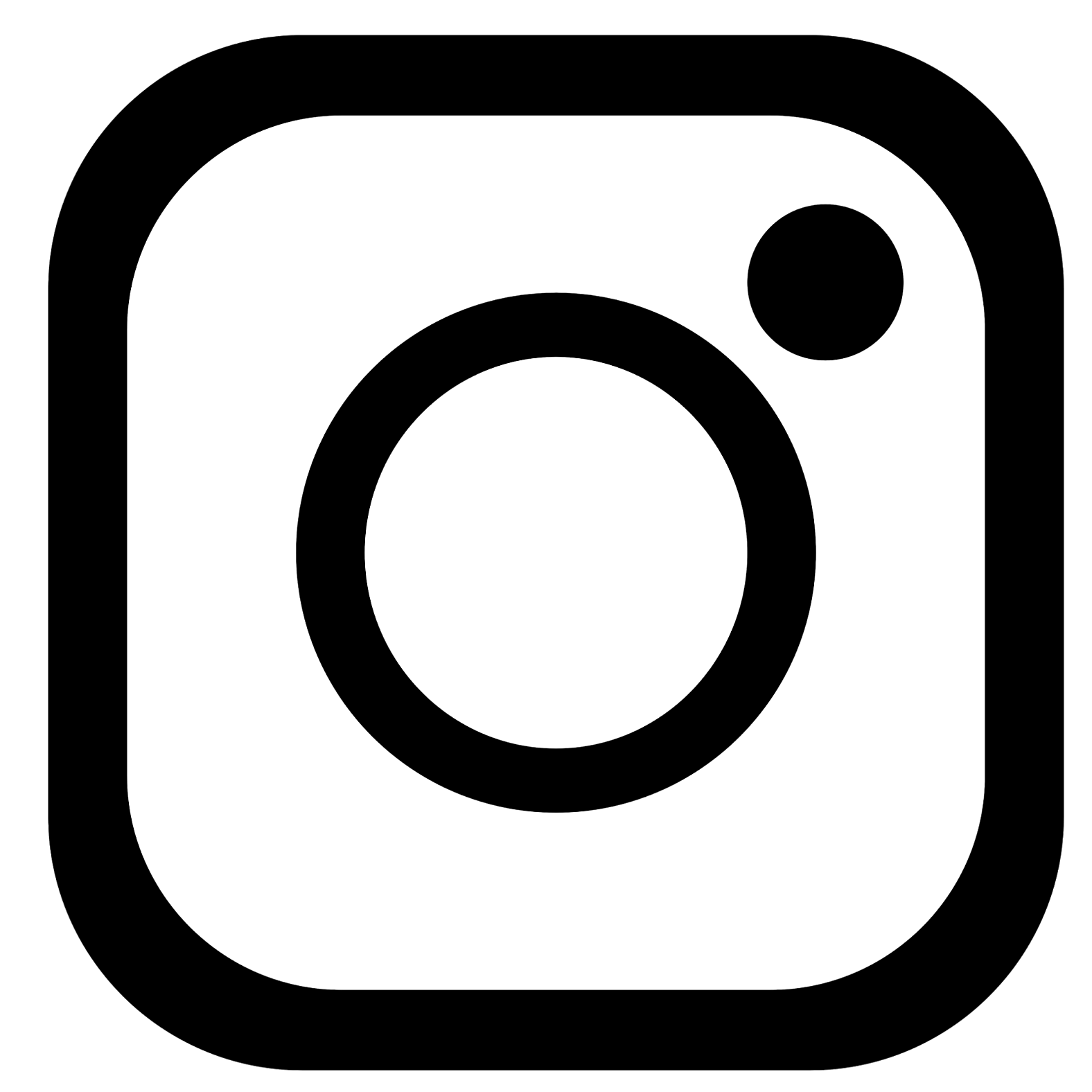 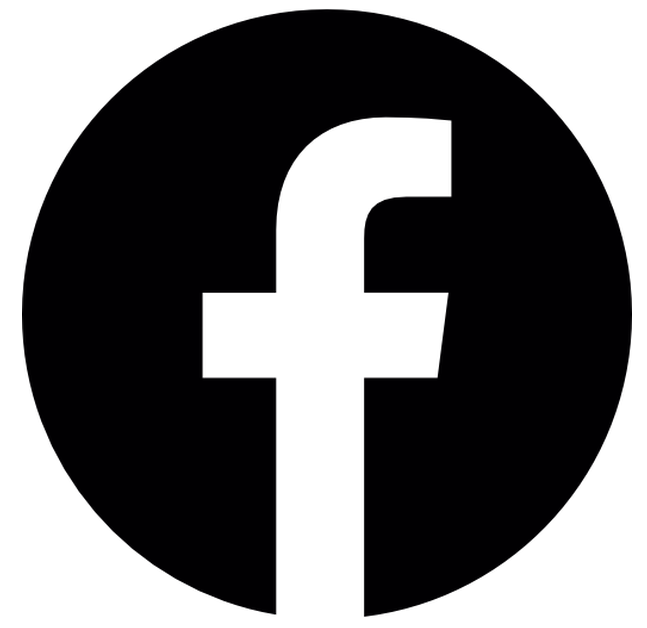